Climate Justice
Communities of color run the greatest risk of suffering from climate change. 
If equity is not the focus of climate change policy, these communities will be entirely displaced by the combination of environmental change and  systemic inequality.
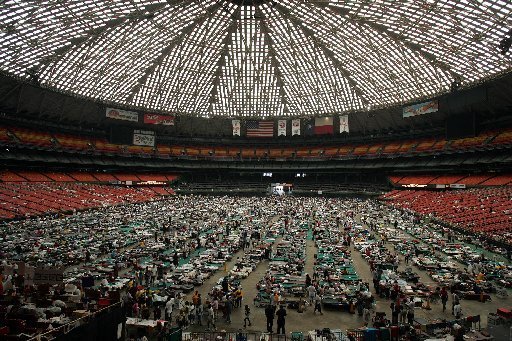 [Speaker Notes: Simran]
Environmental Justice
The fair treatment and meaningful involvement of all people regardless of race, color, national origin, or income with respect to the development, implementation, and enforcement of environmental laws, regulations, and policies.
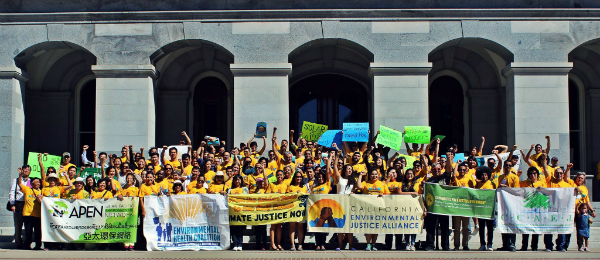 [Speaker Notes: Simran]
Environmental Conditions and Race
56% of residents near hazardous waste facilities are people of color*

Safe water supply and waste disposal facilities lack in about 12% of Native American homes compared to 1% of other U.S. homes**
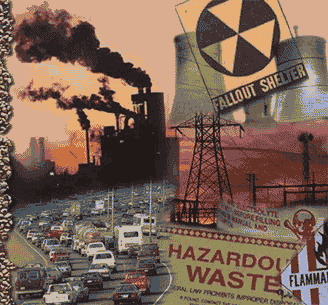 *”Unequal Health Outcomes in the United States”  CERD  Working Group on Health and Environmental Health Report on Healthcare . January 2008
** Indian Health Service “Facts on Indian Health Disparities”, January 2006.
.
[Speaker Notes: Because of how we’ve constructed our communities (racially and economically segregated) people of color tend to be in environments that lack important health infrastructure (grocery stores, open space) and are exposed to environmental hazards (pollution)]
Equitable Resilience
“Risks and opportunities are not equally shared. The affluent are well-positioned to .. shield themselves from harm, while the disadvantaged face disproportionate risks. These dynamics are self-perpetuating: the affluent consolidate their gains while the poor fall farther behind.”
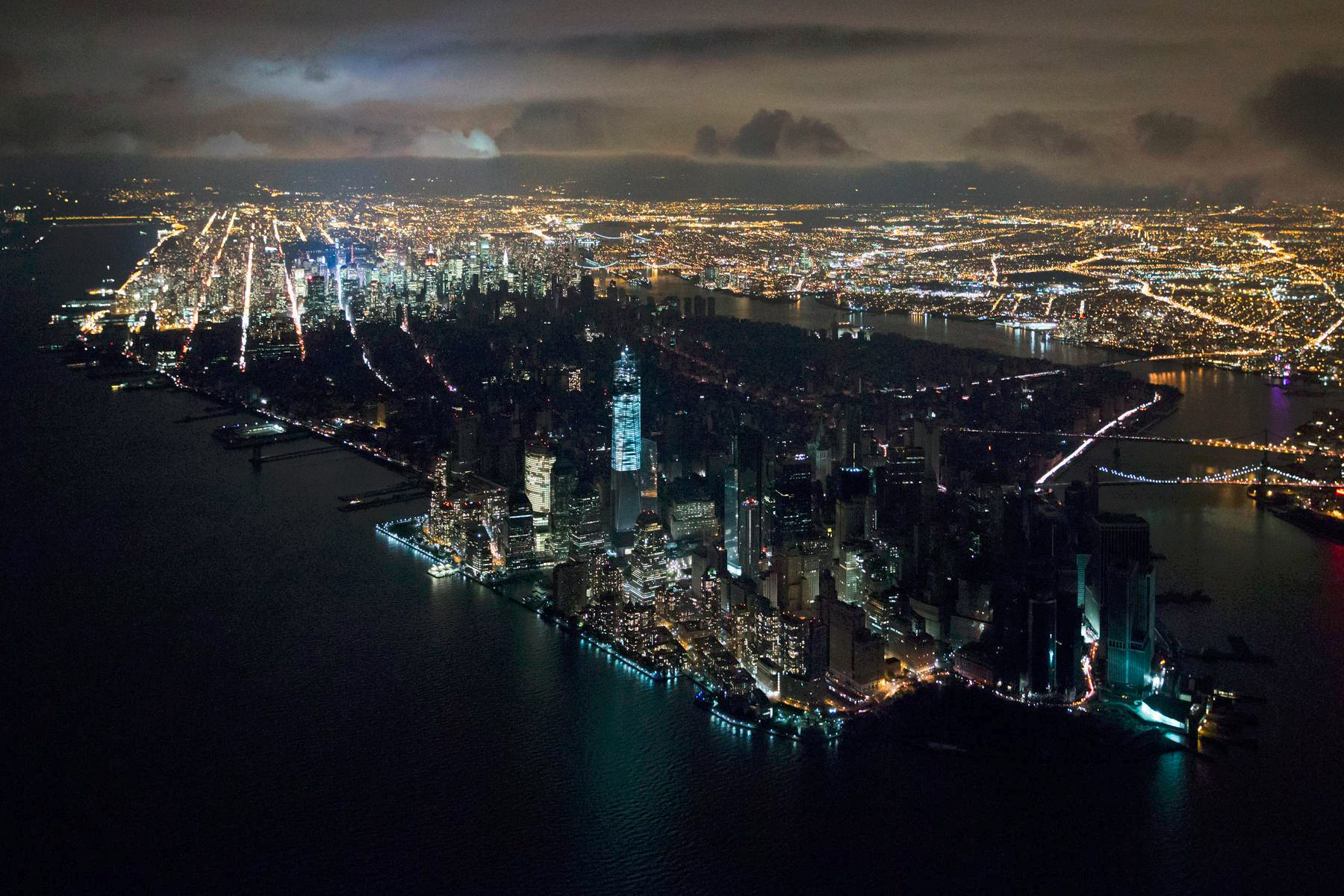 [Speaker Notes: Simran]
Displacement and Gentrification
Climate change causes the cost of living to increase 
Green development is funded by private development, which causes more displacement 
Environmental gentrification leads to inequality in access to housing
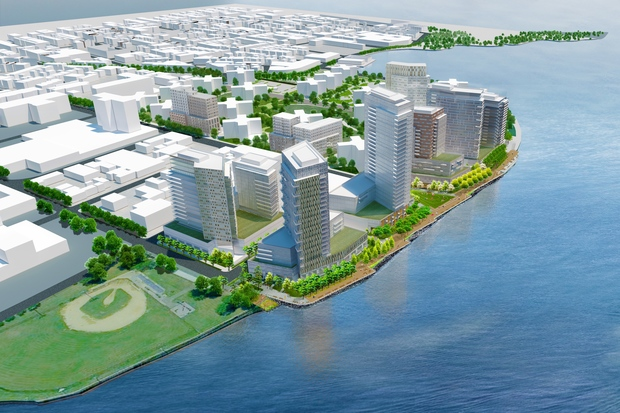 [Speaker Notes: Simran]
Displacement and Gentrification
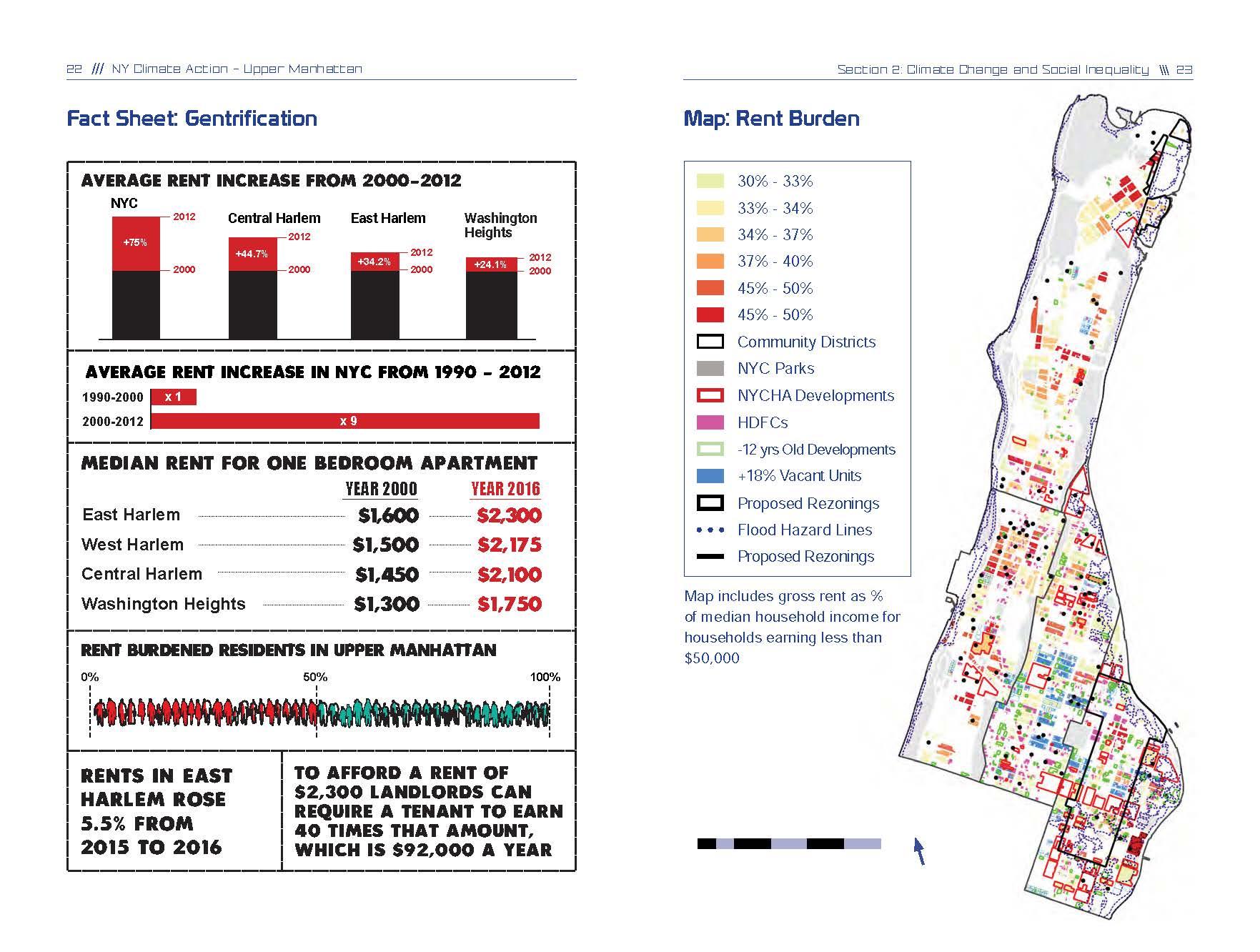 [Speaker Notes: Simran]
Vulnerability Mapping
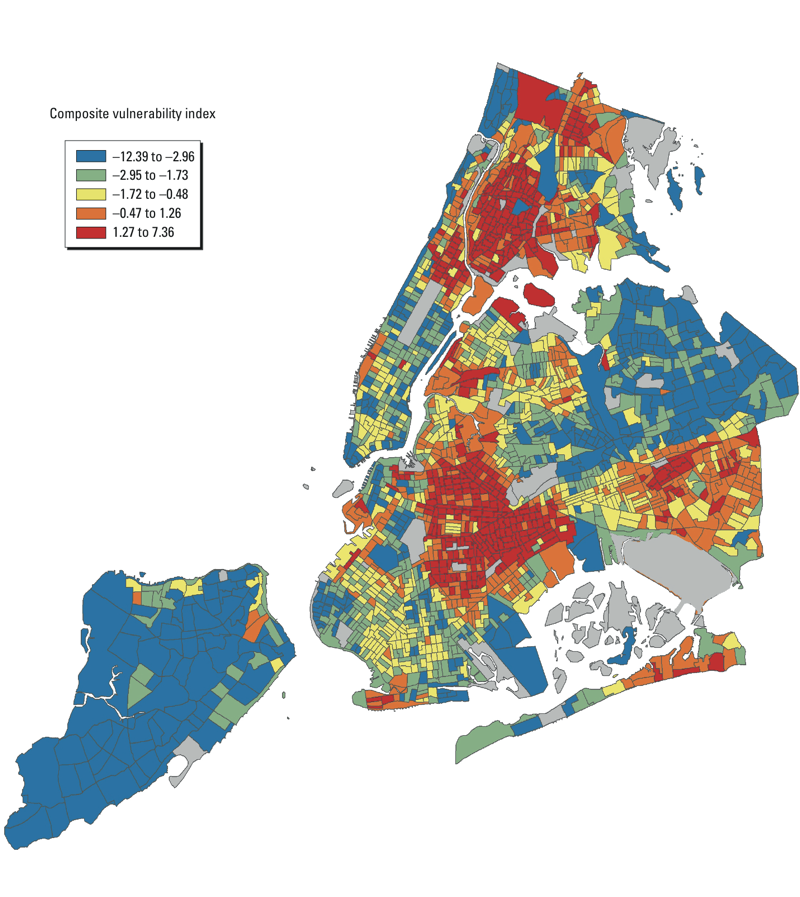 Average Income
Housing insecurity 
Access to transportation 
Energy poverty 
Food resources 
Elderly populations 
Race/ethnicity 
Flooding 
Urban heat island
[Speaker Notes: Simran]
Vulnerability Mapping
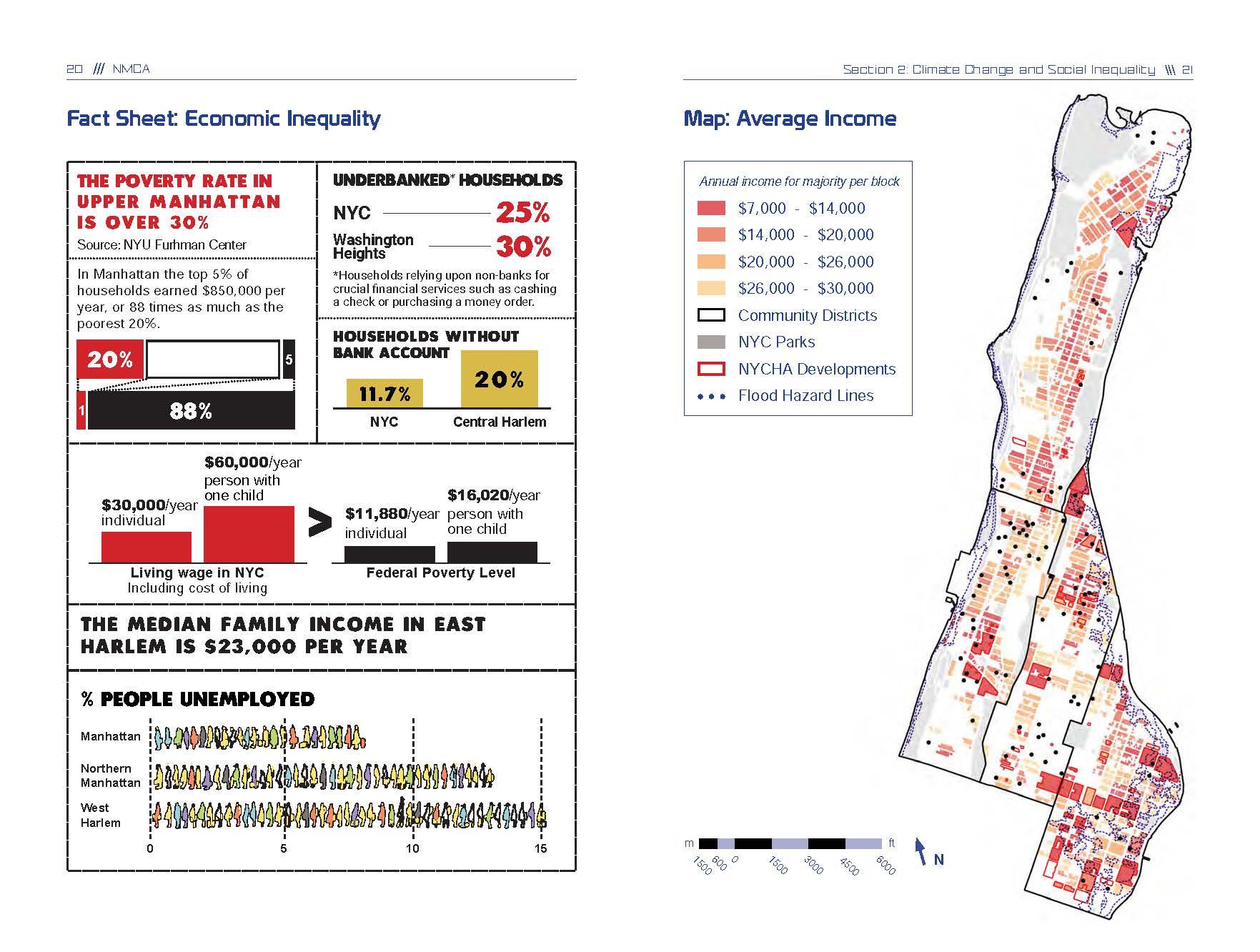 [Speaker Notes: Simran]
Urban Heat Island
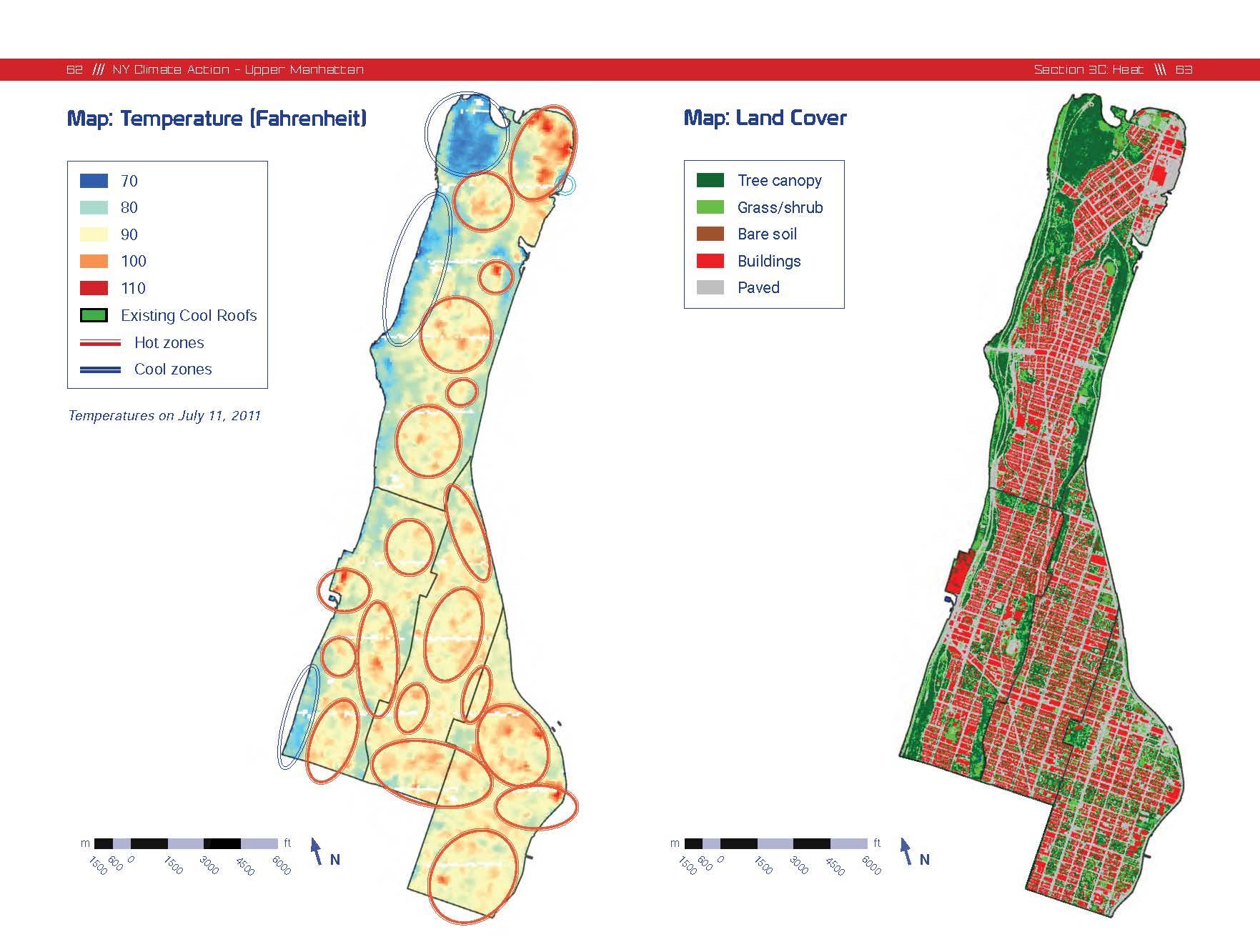 [Speaker Notes: Simran]
Energy Democracy
Residents have the right and authority to determine their own energy future
Vulnerable populations are protected 
Local environmental quality is protected 
Local businesses are supported
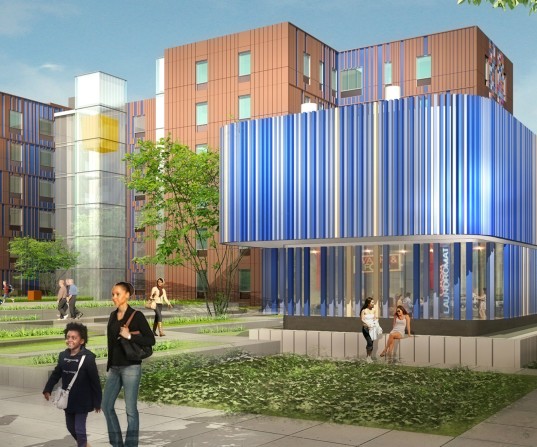 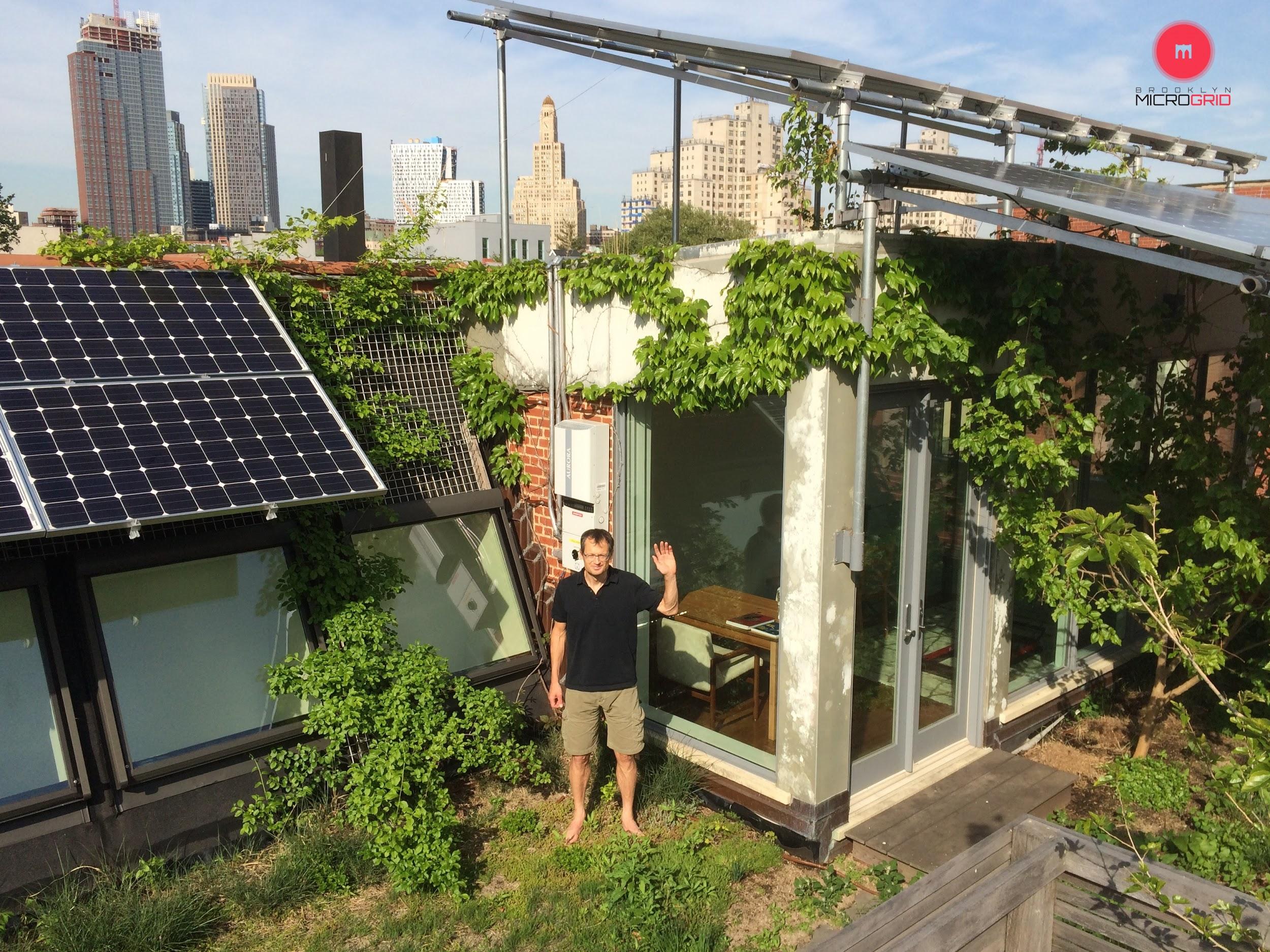 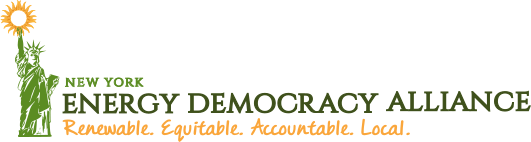 [Speaker Notes: Simran]
Energy Poverty
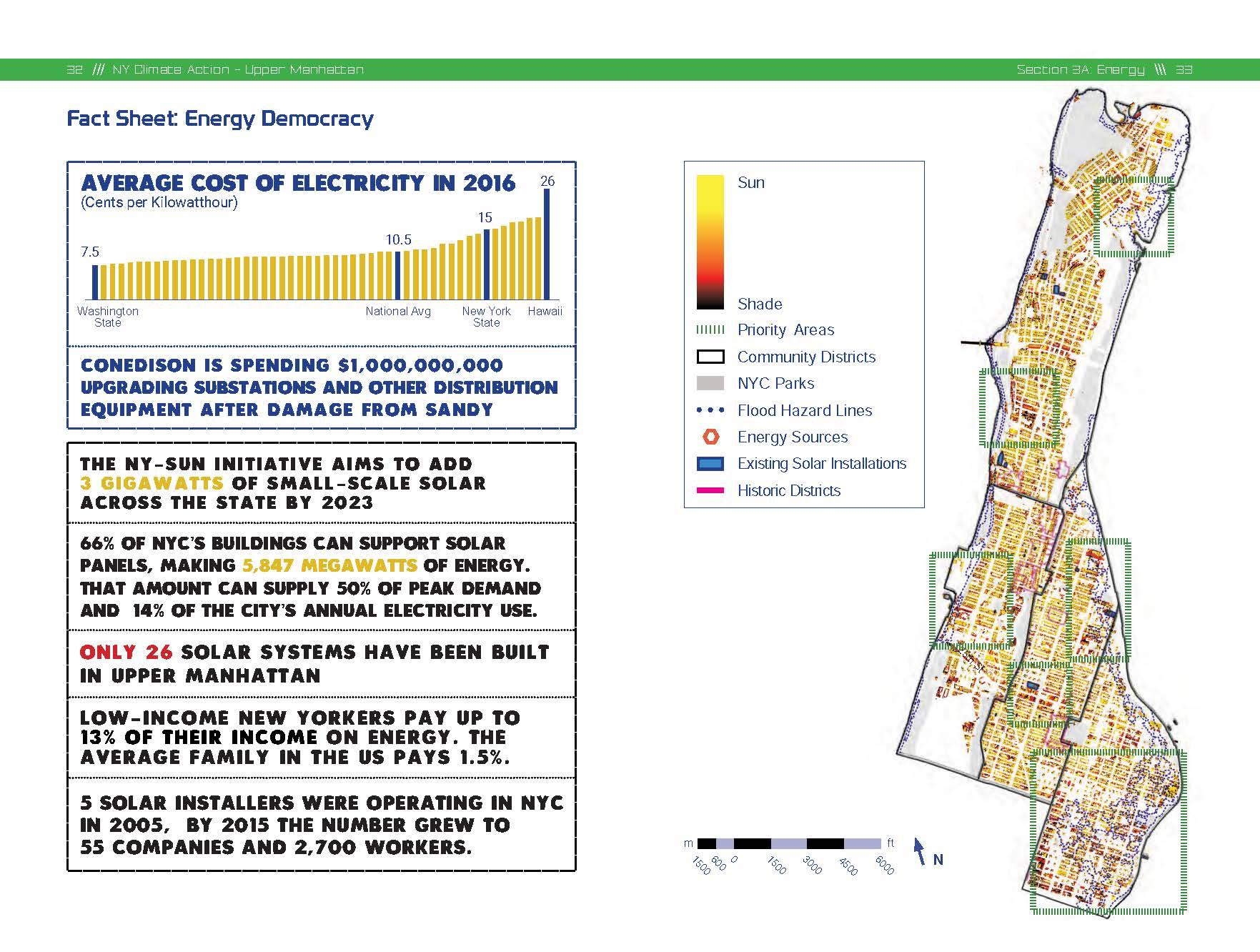 [Speaker Notes: Simran]
Urban Heat Island
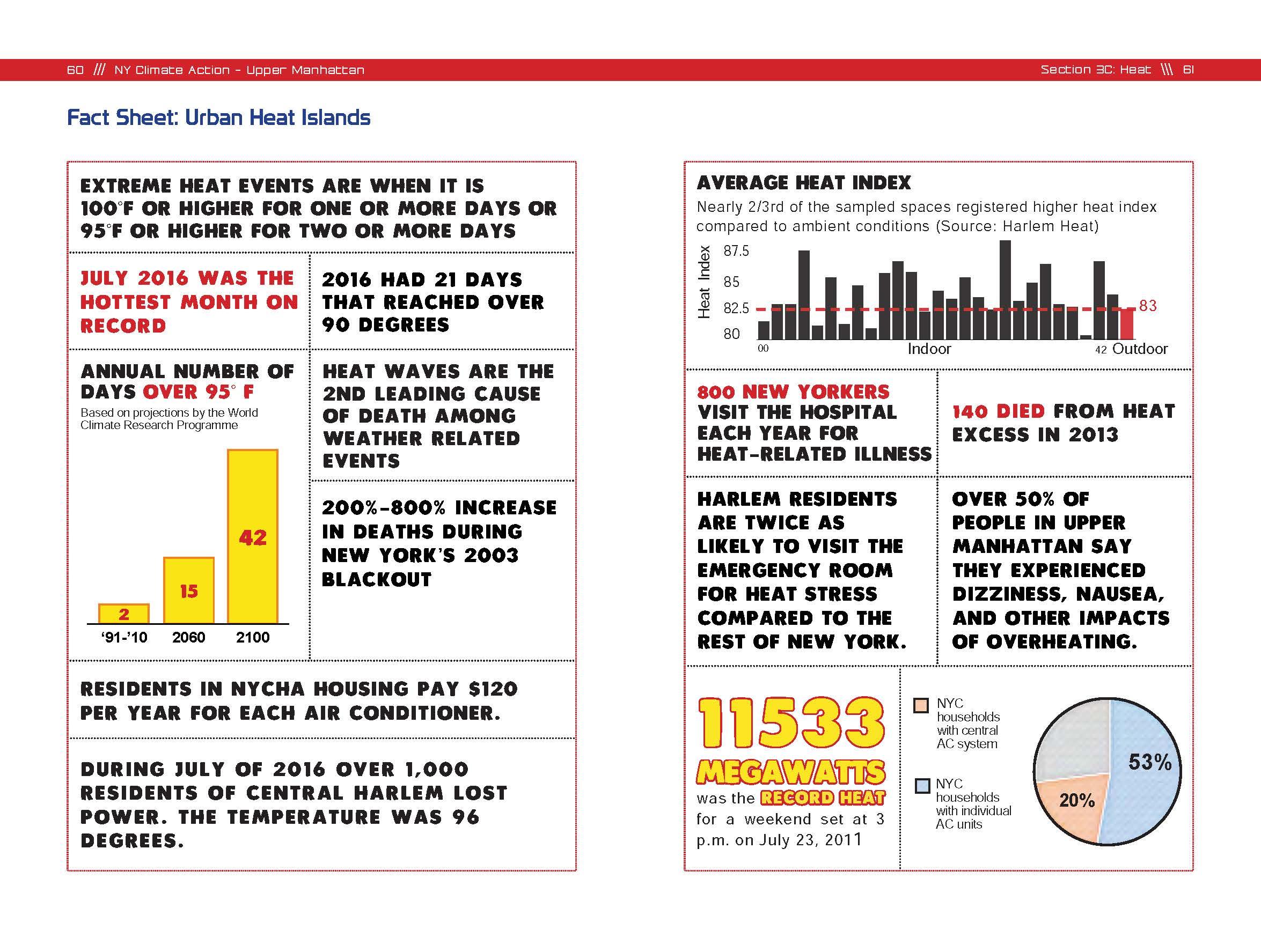 Community Shared Solar/Wind
Solar or wind whose electricity is shared by more than one household/business
'community-owned' or third party owned
Leveraging 80/50 investments
High barriers of entry 
Housing security and access to bulidings
Partnerships with base-building organizations 
Virtual net metering
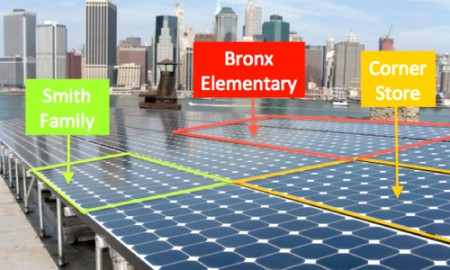 [Speaker Notes: Simran]
Net Zero Microgrids
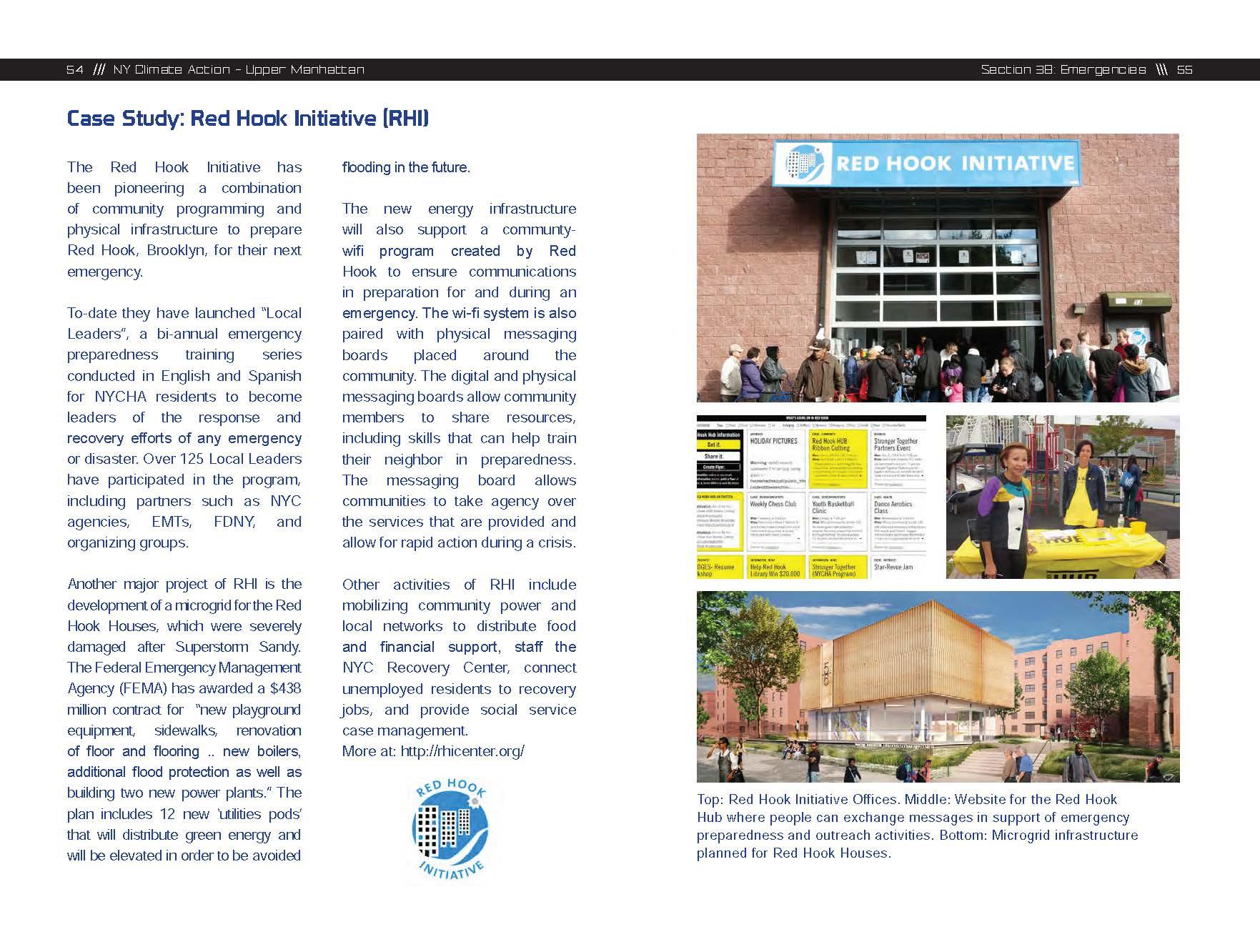 Small network of distributed generation infrastructure 
Extra layer of protection for ‘vulnerable’ areas
Provides energy for important community destinations
Supports shared solar/wind
[Speaker Notes: Simran]
Just Transition
Connecting investments in renewable energy with environmental justice communities
Maximizing economic benefit by using ownership models, not just providing employment 
Partnerships with organized labor 
Partnerships with basebuilding organizations
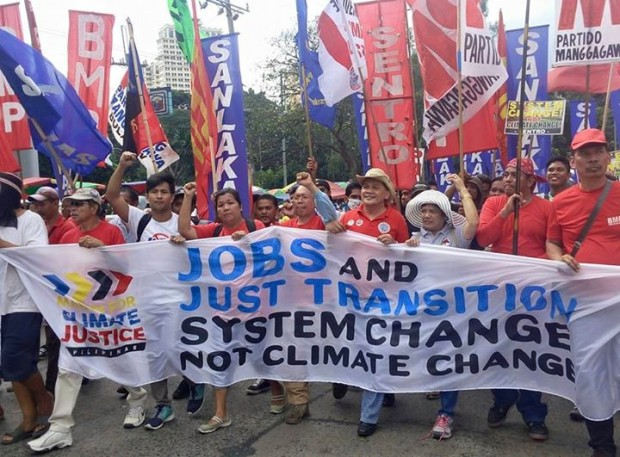 [Speaker Notes: Simran]
Finance and Access to Capital
Greenbank projects 
State funding 
investor to owner model 
Cooperative investments (group purchasing) 
Community Financial Development Institutions 
Private donors 
Capital projects 
Community benefits agreements
Private real estate development
[Speaker Notes: Simran]
Community ownership models
Consumer cooperatives
Producer cooperatives 
Group purchasing agreements
Community-based third party developers
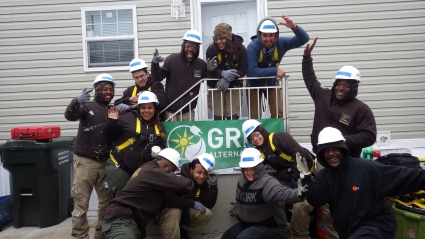 [Speaker Notes: Simran]
https://www.youtube.com/watch?v=A2c9vsJeGFM